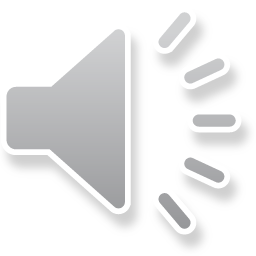 Desarrollo de soluciones formativas innovadoras en el campo de la valoración funcional centrada  en la actualización del currículo de las facultades de ciencias de la salud
MÓDULO: VALORACIÓN FUNCIONAL. CONCEPTO Y METODOLOGÍA
Unidad didáctica B: Importancia de la valoración funcional y sus aplicaciones
[Speaker Notes: El tema de la presentación es la Importancia de la valoración funcional y sus aplicaciones.]
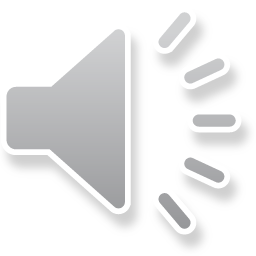 Diagnóstico
El diagnóstico de las ciencias sociales es el reconocimiento de un estado en particular y su origen o causas en base a datos recopilados y evaluados de diversas fuentes. Esto explica la importancia de la etapa de desarrollo, así como la valoración de la posibilidad de cambiarlo en la dirección deseada.

5 fases de diagnóstico:
1. Diagnóstico de clasificación: responde a la pregunta de qué razones funcionaron originalmente.
2. Diagnóstico genético: responde a la pregunta de qué secuencia de eventos ha llevado al estado actual.
3. Diagnóstico de significado: responde a la pregunta sobre la importancia del estado actual para todo el funcionamiento.
4. Diagnóstico de fase: responde a la pregunta de en qué fase del desarrollo se encuentra este estado.
5. Diagnóstico de desarrollo (pronóstico): responde a la pregunta de cómo se desarrollará este estado en el futuro.

En cada caso de diagnóstico no se producen todos los aspectos del diagnóstico, y en cada caso todos los elementos son igualmente importantes. No obstante, hay dos fases que siempre deben estar presentes: un diagnóstico de clasificación (es necesario clasificar un determinado estado de cosas) y un diagnóstico genético (explicación de las condiciones del estado de cosas).
[Speaker Notes: El diagnóstico de las ciencias sociales es el reconocimiento de un estado en particular y su origen o causas en base a datos recopilados y evaluados de diversas fuentes. Esto explica la importancia de la etapa de desarrollo, así como la valoración de la posibilidad de cambiarlo en la dirección deseada.

5 fases de diagnóstico:
1. Diagnóstico de clasificación: responde a la pregunta de qué razones funcionaron originalmente.
2. Diagnóstico genético: responde a la pregunta de qué secuencia de eventos ha llevado al estado actual.
3. Diagnóstico de significado: responde a la pregunta sobre la importancia del estado actual para todo el funcionamiento.
4. Diagnóstico de fase: responde a la pregunta de en qué fase del desarrollo se encuentra este estado.
5. Diagnóstico de desarrollo (pronóstico): responde a la pregunta de cómo se desarrollará este estado en el futuro.

En cada caso de diagnóstico no se producen todos los aspectos del diagnóstico, y en cada caso todos los elementos son igualmente importantes. No obstante, hay dos fases que siempre deben estar presentes: un diagnóstico de clasificación (es necesario clasificar un determinado estado de cosas) y un diagnóstico genético (explicación de las condiciones del estado de cosas).]
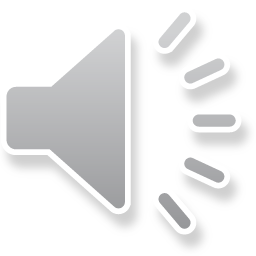 Diagnóstico de asignación
Diagnóstico que asigna a una especie o tipo: diagnóstico de clasificación. Es el más desarrollado en las ciencias naturales (como la botánica, la zoología, la medicina) debido a la necesidad de encontrar en los sujetos estudiados cualidades específicamente significativas y al mismo tiempo básicas que permitan distinguir una especie determinada de otra.

Asignación tipológica: encuentra su aplicación en ciencias sociales, humanísticas y en parte naturales (por ejemplo, psicología, sociología, literatura, pedagogía, medicina, arqueología). Este tipo de diagnóstico se caracteriza por altos valores descriptivos y explicativos, no existen barreras tan rígidas como en el diagnóstico de clasificación. (¿Conforme a qué tipo conocido debería examinarse el estado de cosas?)
[Speaker Notes: Diagnóstico que asigna a una especie o tipo: diagnóstico de clasificación. Es el más desarrollado en las ciencias naturales (como la botánica, la zoología, la medicina) debido a la necesidad de encontrar en los sujetos estudiados cualidades específicamente significativas y al mismo tiempo básicas que permitan distinguir una especie determinada de otra.

Asignación tipológica: encuentra su aplicación en ciencias sociales, humanísticas y en parte naturales (por ejemplo, psicología, sociología, literatura, pedagogía, medicina, arqueología). Este tipo de diagnóstico se caracteriza por altos valores descriptivos y explicativos, no existen barreras tan rígidas como en el diagnóstico de clasificación. (¿Conforme a qué tipo conocido debería examinarse el estado de cosas?)]
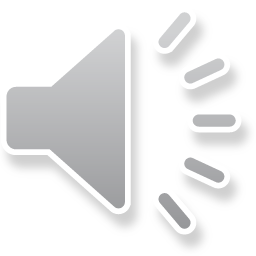 Diagnóstico genético
El diagnóstico genético (causal) permite explicar el desarrollo de un proceso determinado o el estado del objeto de investigación. Este diagnóstico revela la secuencia de desarrollo que condujo al estado actual. El diagnóstico genético es necesario para un tratamiento adecuado.

/ ¿Cuáles son las razones para el statu quo actual? /
[Speaker Notes: El diagnóstico genético (causal) permite explicar el desarrollo de un proceso determinado o el estado del objeto de investigación. Este diagnóstico revela la secuencia de desarrollo que condujo al estado actual. El diagnóstico genético es necesario para un tratamiento adecuado.

/ ¿Cuáles son las razones para el statu quo actual? /]
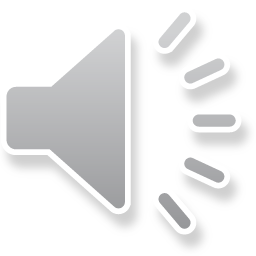 Diagnóstico teleológico (significado)
El diagnóstico teleológico (significado) explica qué cambios en el funcionamiento de todo el sistema son causados por un proceso determinado o el estado de cosas y cómo le afecta el conjunto.

¿Cuál es la importancia de un solo componente del estado de cosas estudiado para la totalidad de la condición estudiada?
[Speaker Notes: El diagnóstico teleológico (significado) explica qué cambios en el funcionamiento de todo el sistema son causados por un proceso determinado o el estado de cosas y cómo le afecta el conjunto.

¿Cuál es la importancia de un solo componente del estado de cosas estudiado para la totalidad de la condición estudiada?]
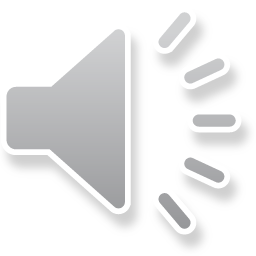 Diagnóstico de fase
El diagnóstico de fase encuentra su aplicación en procesos de desarrollo dinámicos del organismo, la mente, comunidades humanas o enfermedades donde la determinación de la fase permite identificar el grado de desarrollo de los procesos estudiados y constituye la base para predecir su desarrollo posterior.
¿En qué fase se encuentra el estado de cosas estudiado?
[Speaker Notes: El diagnóstico de fase encuentra su aplicación en procesos de desarrollo dinámicos del organismo, la mente, comunidades humanas o enfermedades donde la determinación de la fase permite identificar el grado de desarrollo de los procesos estudiados y constituye la base para predecir su desarrollo posterior.
¿En qué fase se encuentra el estado de cosas estudiado?]
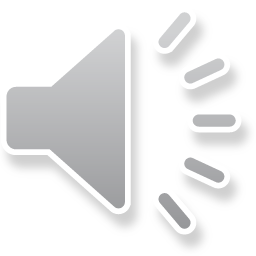 Diagnóstico de desarrollo (pronóstico)
El diagnóstico de desarrollo (pronóstico) es la anticipación del futuro desarrollo del proceso o del estado de cosas examinado. Se basa en fases anteriores, partes del diagnóstico y es su resultado directo. En base a fases pasadas, se proporciona el desarrollo de futuras fases.
 ¿Cómo se seguirá desarrollando el estado de cosas estudiado?  
En resumen, los diversos tipos de diagnóstico mencionados son interdependientes y, por tanto, dan como resultado un diagnóstico multilateral del fenómeno estudiado, una descripción detallada, la explicación de sus condiciones de funcionamiento y las tendencias de desarrollo.
[Speaker Notes: El diagnóstico de desarrollo (pronóstico) es la anticipación del futuro desarrollo del proceso o del estado de cosas examinado. Se basa en fases anteriores, partes del diagnóstico y es su resultado directo. En base a fases pasadas, se proporciona el desarrollo de futuras fases.
 ¿Cómo se seguirá desarrollando el estado de cosas estudiado?  
En resumen, los diversos tipos de diagnóstico mencionados son interdependientes y, por tanto, dan como resultado un diagnóstico multilateral del fenómeno estudiado, una descripción detallada, la explicación de sus condiciones de funcionamiento y las tendencias de desarrollo.]
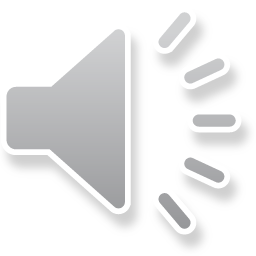 Introducción a la valoración funcional
Valoración: diagnóstico funcional que siempre se refiere a personas con diversas discapacidades o con necesidades especiales de desarrollo, salud o educación.
En cualquier caso, en este contexto es necesario planificar algún tipo de intervención de apoyo, asesoramiento o terapia.
[Speaker Notes: Valoración: diagnóstico funcional que siempre se refiere a personas con diversas discapacidades o con necesidades especiales de desarrollo, salud o educación.
En cualquier caso, en este contexto es necesario planificar algún tipo de intervención de apoyo, asesoramiento o terapia.]
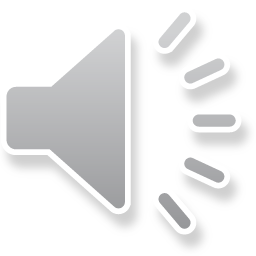 Introducción. Podemos hablar de valoración funcional (VF), por ejemplo:
VF en fisioterapia
VF en trastornos del espectro del autismo
VF en psicoterapia
Otros
[Speaker Notes: Podemos hablar de valoración funcional, por ejemplo:valoración funcional en fisioterapia
valoración funcional en trastornos del espectro del autismo
valoración funcional en psicoterapia
Entre otros]
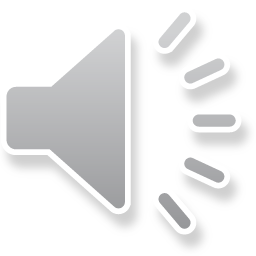 Valoración de la función
En muchas áreas como la medicina o la fisioterapia, podemos encontrar el diagnóstico de una función, que suele referirse a la evaluación del funcionamiento de un cuerpo humano específico y puede formar parte del diagnóstico en la valoración funcional.
Hay muchos tipos diferentes de herramientas que diagnostican el nivel de funcionamiento humano.
Cabe recordar que el diagnóstico es un proceso que puede constar de muchos elementos diferentes y que termina con una generalización, una valoración que a su vez constituye la base del programa de apoyo.
[Speaker Notes: En muchas áreas como la medicina o la fisioterapia, podemos encontrar el diagnóstico de una función, que suele referirse a la evaluación del funcionamiento de un cuerpo humano específico y puede formar parte del diagnóstico en la valoración funcional.
Hay muchos tipos diferentes de herramientas que diagnostican el nivel de funcionamiento humano.
Cabe recordar que el diagnóstico es un proceso que puede constar de muchos elementos diferentes y que termina con una generalización, una valoración que a su vez constituye la base del programa de apoyo.]
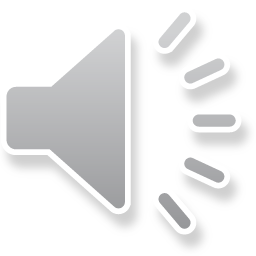 Indicaciones de la OMS: Clasificación internacional de la función, modelo biopsicosocial (CIF)
No es la condición de la persona en sí lo que conlleva su discapacidad.
Además de la condición de salud, un elemento importante de los recursos de la persona que regulan el grado de discapacidad son los factores personales como los recursos cognitivos, valores, intereses, formas de pasar el tiempo libre, competencias emocionales y sociales, etc.
La discapacidad es un fenómeno que "ocurre" en el espacio de las relaciones sociales, construido por la propia entidad y sus recursos, así como por otras entidades que también poseen sus propios recursos.
La discapacidad no es una condición crónica, su dinámica e intensidad dependen de la condición de salud de la persona, de la condición actual de sus recursos, así como de las posibilidades y barreras creadas por un entorno determinado (que también cambia y puede ser cambiado por la persona).
[Speaker Notes: Indicaciones de la OMS: Clasificación internacional de la función, modelo biopsicosocial (CIF)
No es la condición de la persona en sí lo que conlleva su discapacidad.
Además de la condición de salud, un elemento importante de los recursos de la persona que regulan el grado de discapacidad son los factores personales como los recursos cognitivos, valores, intereses, formas de pasar el tiempo libre, competencias emocionales y sociales, etc.
La discapacidad es un fenómeno que "ocurre" en el espacio de las relaciones sociales, construido por la propia entidad y sus recursos, así como por otras entidades que también poseen sus propios recursos.
La discapacidad no es una condición crónica, su dinámica e intensidad dependen de la condición de salud de la persona, de la condición actual de sus recursos, así como de las posibilidades y barreras creadas por un entorno determinado (que también cambia y puede ser cambiado por la persona).]
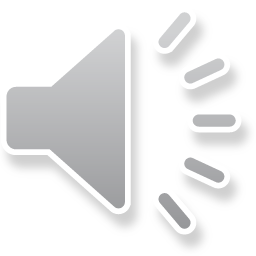 Clasificación CIF: objetivos
Creación de una base científica para la comprensión y el estudio de la salud y los estados relacionados con ella, los resultados y los determinantes.
Establecer un lenguaje común para describir la salud y los estados relacionados con ella a fin de agilizar la comunicación entre los diferentes usuarios como, por ejemplo, profesionales de la salud, investigadores, responsables de política sanitaria y la sociedad en general, incluidas las personas discapacitadas.
Permitir la comparación de datos entre diferentes países.
Creación de un esquema de codificación estructurado para sistemas de información en el ámbito de la salud.
(véase CIF, 2009).
[Speaker Notes: Los objetivos de la Clasificación CIF son:
- Crear de una base científica para la comprensión y el estudio de la salud y los estados relacionados con ella, los resultados y los determinantes.
- Establecer un lenguaje común para describir la salud y los estados relacionados con ella a fin de agilizar la comunicación entre los diferentes usuarios como, por ejemplo, profesionales de la salud, investigadores, responsables de política sanitaria y la sociedad en general, incluidas las personas discapacitadas.
- Permitir la comparación de datos entre diferentes países.
- Crear de un esquema de codificación estructurado para sistemas de información en el ámbito de la salud.]
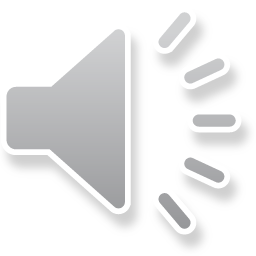 Aprendizaje
Vale la pena prestar atención al término "aprendizaje", que generalmente significa:
El aprendizaje es la adquisición de nuevos conocimientos o habilidades a través de la enseñanza, la experiencia o el estudio. Es un proceso transformador en el que la comprensión de nueva información puede provocar cambios en el comportamiento de una persona o en la percepción del mundo que le rodea (véase http://theelearningcoach.com/learning/10-definitions-learning/ accedido el 17.01.2020)
Lo más importante es siempre que se trata de un proceso de cambios en el pensamiento, el comportamiento, determinando tu lugar en el mundo.
Hay muchos ejemplos de la importancia del aprendizaje para la calidad de vida, la felicidad y la realización.
[Speaker Notes: Vale la pena prestar atención al término "aprendizaje", que generalmente significa:
El aprendizaje es la adquisición de nuevos conocimientos o habilidades a través de la enseñanza, la experiencia o el estudio. Es un proceso transformador en el que la comprensión de nueva información puede provocar cambios en el comportamiento de una persona o en la percepción del mundo que le rodea. Lo más importante es siempre que se trata de un proceso de cambios en el pensamiento, el comportamiento, determinando tu lugar en el mundo.
Hay muchos ejemplos de la importancia del aprendizaje para la calidad de vida, la felicidad y la realización.]
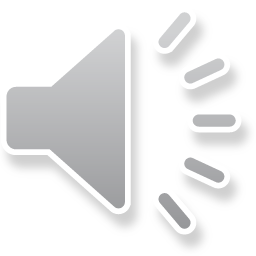 Algunos ejemplos
Nick Vuicic 
 https://www.youtube.com/watch?v=6P2nPI6CTlc 
    https://www.youtube.com/watch?v=QSuDHQ9wkZE
Stella Young 				 https://www.ted.com/talks/stella_young_i_m_not_your_inspiration_thank_you_very_much/up-next
Submarinismo https://www.ted.com/talks/sue_austin_deep_sea_diving_in_a_wheelchair/up-next
Escuelas transformadoras de Ashoka https://www.youtube.com/watch?v=w7lQE8apk2o
(accedido el 18.07.2019)
[Speaker Notes: Aquí tenéis algunos ejemplos]
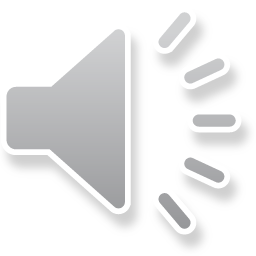 Diagnóstico funcional en el trabajo educativo y terapéutico
El diagnóstico de las habilidades funcionales sirve para construir un programa de trabajo individual con el paciente, su efectividad se basa en incluir en el diagnóstico los siguientes principios:
Enfoque positivo (reconocimiento de las fortalezas del paciente); complejidad (multidimensionalidad); desarrollo (incluida la dinámica de desarrollo).
Pronóstico. 
Elaboración de perfiles (creación de un perfil de desarrollo que muestre los resultados del material de diagnóstico reunido).
No invasivo (realizar el procedimiento en condiciones naturales).
La acción debe centrarse en el proceso de rehabilitación.                                                                                                         (véase Głodkowska J., 1999)
[Speaker Notes: El diagnóstico de las habilidades funcionales sirve para construir un programa de trabajo individual con el paciente, su efectividad se basa en incluir en el diagnóstico los siguientes principios:
Enfoque positivo (reconocimiento de las fortalezas del paciente); complejidad (multidimensionalidad); desarrollo (incluida la dinámica de desarrollo).
Pronóstico. 
Elaboración de perfiles (creación de un perfil de desarrollo que muestre los resultados del material de diagnóstico reunido).
No invasivo (realizar el procedimiento en condiciones naturales).
La acción debe centrarse en el proceso de rehabilitación]
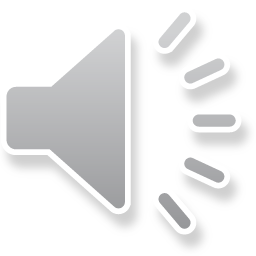 Especificidad de la valoración funcional
Paso 1) Elaboración de un diagnóstico ecológico consultando a otros especialistas (el llamado "inventario ambiental").
Paso 2) Valoración del funcionamiento del niño en la percepción de los padres, el entorno inmediato del paciente.
Paso 3) Valoración de las habilidades actuales y la aptitud de los especialistas (observación de diversas formas de actividad del paciente y la interacción con el entorno).
Paso 4) Definición del alcance y el tipo de asistencia.
Paso 5) Análisis de la información recopilada por el equipo, determinación de los métodos de implementación e implementación del programa de asistencia.   
(véase Serafin T., 2005)
[Speaker Notes: Especificidad de la valoración funcional

Paso 1) Elaboración de un diagnóstico ecológico consultando a otros especialistas (el llamado "inventario ambiental").
Paso 2) Valoración del funcionamiento del niño en la percepción de los padres, el entorno inmediato del paciente.
Paso 3) Valoración de las habilidades actuales y la aptitud de los especialistas (observación de diversas formas de actividad del paciente y la interacción con el entorno).
Paso 4) Definición del alcance y el tipo de asistencia.
Paso 5) Análisis de la información recopilada por el equipo, determinación de los métodos de implementación e implementación del programa de asistencia.]
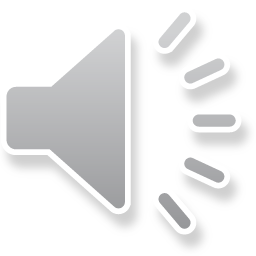 Definiciones de diagnóstico y valoración funcional
La valoración funcional es un proceso de colaboración continuo que combina observar, formular preguntas pertinentes, escuchar historias familiares y analizar las habilidades y comportamientos individuales del niño dentro de las rutinas y actividades diarias que se desarrollan de forma natural en múltiples situaciones y entornos.
(Véase http://www.infantva.org/documents/Definition%20of%20Functional%20Assessment.pdf – accedido el 17.01.2020)
[Speaker Notes: La valoración funcional es un proceso de colaboración continuo que combina observar, formular preguntas pertinentes, escuchar historias familiares y analizar las habilidades y comportamientos individuales del niño dentro de las rutinas y actividades diarias que se desarrollan de forma natural en múltiples situaciones y entornos.]
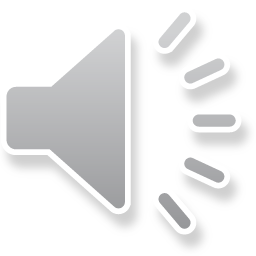 Otros contextos
Seis pasos 
https://education.byu.edu/familyhope/six_steps
Diez pasos
https://researchautism.org/10-steps-to-understanding-and-writing-a-functional-behavior-assessment/ 
Valoración funcional frente a evaluación completa https://www.understood.org/en/school-learning/evaluations/evaluation-basics/functional-assessment-what-it-is-and-how-it-works 
Diagnóstico de fisioterapia: ¿en qué se diferencia?
https://www.ncbi.nlm.nih.gov/pmc/articles/PMC5954814/ 
(accedido el 18.01.2020)
[Speaker Notes: Otros contextos de la valoración funcional:
Seis pasos 
Diez pasos
Valoración funcional frente a evaluación completa 
Diagnóstico de fisioterapia: ¿en qué se diferencia?]
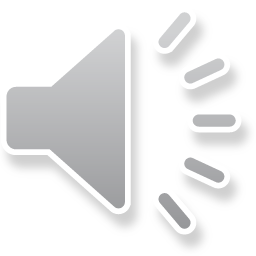 Vídeos de ejemplos
Valoración funcional del comportamiento 
https://www.youtube.com/watch?v=Qaz5kcS2oD4

Valoración funcional práctica
 https://www.youtube.com/watch?v=NBW8ooEuIys 

(accedido el 18.01.2020)
[Speaker Notes: Aquí teneis el acceso a los siguientes videos de ejemplo:

Valoración funcional del comportamiento 
Y Valoración funcional práctica]
Cinco pasos de las intervenciones basadas en la valoración funcional
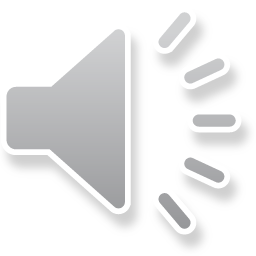 Introducción: https://youtu.be/6DpmT0gX7cY 
Paso 1:  https://www.youtube.com/watch?v=efJMXcxdT9c
Paso 2: https://www.youtube.com/watch?v=nWlN0IZYdJ4&t=26s
Paso 3: https://www.youtube.com/watch?v=LUbnyuEieog&t=44s
Paso 4: https://www.youtube.com/watch?v=BM7QCgv4hWU
Paso 5: https://www.youtube.com/watch?v=JZdL87sagco
(accedido el 18.01.2020)
[Speaker Notes: Aquí tenéis el acceso a los Cinco pasos de las intervenciones basadas en la valoración funcional]
Diagnóstico en el modelo médico y biopsicosocial, ejemplos
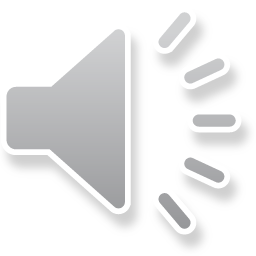 [Speaker Notes: En el siguiente recuadro podemos ver ejemplos del diagnostico en el modelo médico y biopsicosocial.]
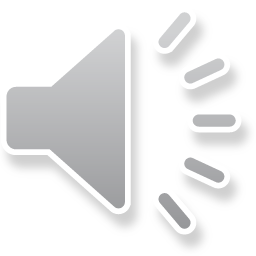 Clasificación CIF y clasificación CIE-10
No se debe considerar que la clasificación CIF sustituye a la clasificación CIE-10. Ambas fueron desarrolladas por la Organización Mundial de la Salud con el objetivo de proporcionar herramientas para una descripción completa del estado de salud y/o enfermedad y en la práctica deben usarse juntas.
El enfoque de la CIE-10 se relaciona con la etiología del fenómeno y su estructura, lo que permite dar nombre a un tipo específico de trastorno, mientras que el enfoque de la CIF se refiere a las funciones tanto positivas (acción) como negativas (límite en la acción) que conlleva un trastorno específico.
[Speaker Notes: Clasificación CIF y clasificación CIE-10 
No se debe considerar que la clasificación CIF sustituye a la clasificación CIE-10. Ambas fueron desarrolladas por la Organización Mundial de la Salud con el objetivo de proporcionar herramientas para una descripción completa del estado de salud y/o enfermedad y en la práctica deben usarse juntas.
El enfoque de la CIE-10 se relaciona con la etiología del fenómeno y su estructura, lo que permite dar nombre a un tipo específico de trastorno, mientras que el enfoque de la CIF se refiere a las funciones tanto positivas (acción) como negativas (límite en la acción) que conlleva un trastorno específico.]
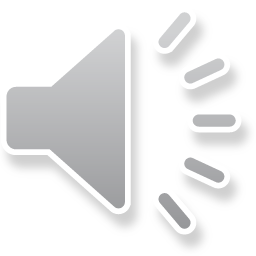 Clasificación CIF: objetivos
Creación de una base científica para la comprensión y el estudio de la salud y los estados relacionados con ella, los resultados y los determinantes.

Establecer un lenguaje común para describir la salud y los estados relacionados con ella a fin de mejorar la comunicación entre los diferentes usuarios como, por ejemplo, profesionales de la salud, investigadores, responsables de política sanitaria y la sociedad en general, incluidas las personas discapacitadas.
[Speaker Notes: Los objetivos de la Clasificación CIF son los siguientes:
Crear de una base científica para la comprensión y el estudio de la salud y los estados relacionados con ella, los resultados y los determinantes.

Establecer un lenguaje común para describir la salud y los estados relacionados con ella a fin de mejorar la comunicación entre los diferentes usuarios como, por ejemplo, profesionales de la salud, investigadores, responsables de política sanitaria y la sociedad en general, incluidas las personas discapacitadas.]
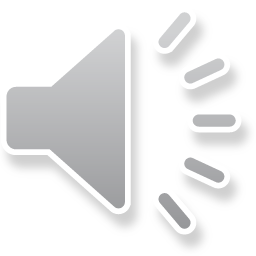 Clasificación CIF: objetivos (continuación)
Permitir la comparación de datos entre diferentes países, de muchas áreas sanitarias, servicios y periodos de tiempo.
Creación de un esquema de codificación estructurado para sistemas de información en el ámbito de la salud.
(véase CIF, 2009).
[Speaker Notes: Los objetivos de la Clasificación CIF son los siguientes:

Permitir la comparación de datos entre diferentes países, de muchas áreas sanitarias, servicios y periodos de tiempo.
Crear de un esquema de codificación estructurado para sistemas de información en el ámbito de la salud.]
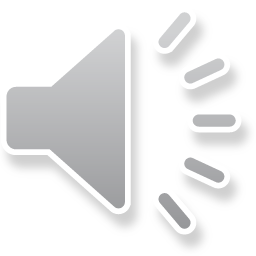 Clasificación CIF: componentes
Parte uno. Funcionamiento y discapacidad:
Funciones y estructuras corporales 
Actividades y participación
[Speaker Notes: Los componentes de la Clasificación CIF son:

Parte uno. Funcionamiento y discapacidad:
Funciones y estructuras corporales 
Actividades y participación]
Clasificación CIF: componentes (continuación)
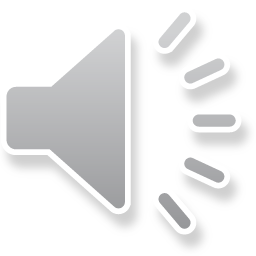 Parte dos. Factores contextuales:
Factores ambientales 
Factores personales
[Speaker Notes: Parte dos. Factores contextuales:
Factores ambientales 
Factores personales]
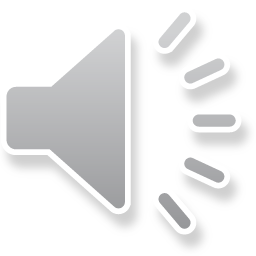 Importancia de los componentes parte 1
Las funciones corporales son procesos fisiológicos de los sistemas corporales individuales, incluidos los procesos mentales; las estructuras corporales son sus partes anatómicas tales como órganos, extremidades y sus componentes.
Actividad es la realización de una tarea o una acción por parte de una persona; participación es la implicación de una persona en determinadas situaciones de la vida.
[Speaker Notes: Importancia de los componentes parte 1
Las funciones corporales son procesos fisiológicos de los sistemas corporales individuales, incluidos los procesos mentales; las estructuras corporales son sus partes anatómicas tales como órganos, extremidades y sus componentes.
Actividad es la realización de una tarea o una acción por parte de una persona; participación es la implicación de una persona en determinadas situaciones de la vida.]
Importancia de los componentes parte 1 (continuación)
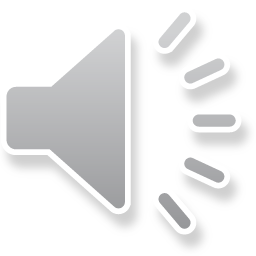 El componente de actividades y participación se describe mediante dos calificadores: desempeño/realización y capacidad. Esta distinción resulta crucial porque indica el área de potencialidad del sujeto.
Capacidad se refiere a la capacidad de una persona para realizar una tarea o acción, indica el nivel máximo de funcionamiento que puede alcanzar una persona en un área específica y se manifiesta actualmente en el comportamiento.
Desempeño/realización se refiere a lo que hace una persona en su entorno actual.
La diferencia entre capacidad y desempeño/realización permite determinar la dirección de la modificación del entorno en el que actualmente se desenvuelve la persona.
[Speaker Notes: El componente de actividades y participación se describe mediante dos calificadores: desempeño/realización y capacidad. Esta distinción resulta crucial porque indica el área de potencialidad del sujeto.
Capacidad se refiere a la capacidad de una persona para realizar una tarea o acción, indica el nivel máximo de funcionamiento que puede alcanzar una persona en un área específica y se manifiesta actualmente en el comportamiento.
Desempeño/realización se refiere a lo que hace una persona en su entorno actual.
La diferencia entre capacidad y desempeño/realización permite determinar la dirección de la modificación del entorno en el que actualmente se desenvuelve la persona.]
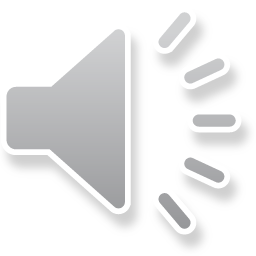 Importancia de los componentes parte 2
Los factores ambientales crean un entorno físico y social y un sistema de actitudes en el que viven las personas. 
Los factores personales se refieren directamente al individuo e incluyen características como la edad, el sexo, el estatus social o las experiencias vitales.
Actualmente, la clasificación CIF no incluye estos factores, pero los propios usuarios pueden incluirlos en la evaluación CIF.
[Speaker Notes: Los factores ambientales crean un entorno físico y social y un sistema de actitudes en el que viven las personas. 
Los factores personales se refieren directamente al individuo e incluyen características como la edad, el sexo, el estatus social o las experiencias vitales.
Actualmente, la clasificación CIF no incluye estos factores, pero los propios usuarios pueden incluirlos en la evaluación CIF.]
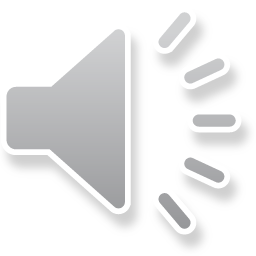 Clasificación CIF: constructos
Hay cuatro constructos para la primera parte de la clasificación: 
• cambios en las funciones corporales 
• cambios en las estructuras corporales 
• capacidad
• desempeño/realización 
El constructo para la segunda parte de la clasificación es:  
• facilidades o barreras relacionadas con factores ambientales.
[Speaker Notes: Hay cuatro constructos para la primera parte de la clasificación: 
• cambios en las funciones corporales 
• cambios en las estructuras corporales 
• capacidad
• desempeño/realización 
El constructo para la segunda parte de la clasificación es:  
• facilidades o barreras relacionadas con factores ambientales.]
Clasificación CIF: constructos (continuación)
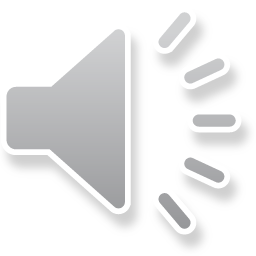 Los constructos individuales para un componente determinado se pueden evaluar según la escala: 
0 - no hay problema (ninguno, insignificante) 
1 - problema ligero (poco, escaso) 
2 - problema moderado (medio, regular) 
3 - problema grave (mucho, extremo) 
4 - problema completo (total) 
También es posible construir varios tipos de escalas adaptadas a las necesidades de un diagnóstico y un entorno terapéutico determinados.
(Desarrollado en base a Knopik T. Diagnóstico funcional, planificación de la ayuda psicológica y pedagógica, actividades posteriores al diagnóstico. Varsovia 2018)
[Speaker Notes: Los constructos individuales para un componente determinado se pueden evaluar según la escala: 
0 - no hay problema (ninguno, insignificante) 
1 - problema ligero (poco, escaso) 
2 - problema moderado (medio, regular) 
3 - problema grave (mucho, extremo) 
4 - problema completo (total) 
También es posible construir varios tipos de escalas adaptadas a las necesidades de un diagnóstico y un entorno terapéutico determinados.]
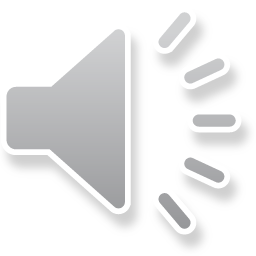 Clasificación CIF: resumen
La clasificación CIF no solo se aplica a personas con discapacidad. Con su ayuda, puedes describir todos los aspectos de la salud y las condiciones relacionadas con la salud de cualquier ser humano. Este uso universal de la clasificación nos permite ver que, en muchas áreas, algunas personas con discapacidad funcionan mejor que las que se consideran completamente funcionales.
[Speaker Notes: La clasificación CIF no solo se aplica a personas con discapacidad. Con su ayuda, puedes describir todos los aspectos de la salud y las condiciones relacionadas con la salud de cualquier ser humano. Este uso universal de la clasificación nos permite ver que, en muchas áreas, algunas personas con discapacidad funcionan mejor que las que se consideran completamente funcionales.]
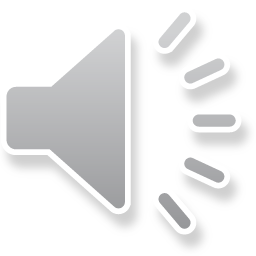 Principios para la creación de herramientas
 de valoración funcional
En diversas áreas de apoyo, terapia y asesoramiento para personas con necesidades especiales se utilizan herramientas de diagnóstico estandarizadas, pruebas, escalas, así como herramientas para evaluar los resultados de las pruebas mediante dispositivos.
También puedes encontrar muchas propuestas en Internet, como: https://www.cmhcm.org/userfiles/filemanager/961/ (accedido el 17.01.2020)
También es importante poder crear tus propias herramientas de valoración adaptadas a la escala de los fenómenos y las necesidades de los pacientes en forma de, por ejemplo, hojas de observación, cuestionarios de entrevistas, etc.
En la siguiente diapositiva, hay enlaces a sitios web que pueden ayudar a comprender las reglas para crear dichas herramientas.
[Speaker Notes: Principios para la creación de herramientas de valoración funcional
En diversas áreas de apoyo, terapia y asesoramiento para personas con necesidades especiales se utilizan herramientas de diagnóstico estandarizadas, pruebas, escalas, así como herramientas para evaluar los resultados de las pruebas mediante dispositivos.
También puedes encontrar muchas propuestas en Internet. También es importante poder crear tus propias herramientas de valoración adaptadas a la escala de los fenómenos y las necesidades de los pacientes en forma de, por ejemplo, hojas de observación, cuestionarios de entrevistas, etc.
En la siguiente diapositiva, hay enlaces a sitios web que pueden ayudar a comprender las reglas para crear dichas herramientas.]
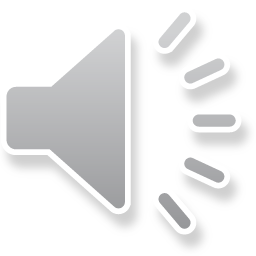 Principios para la creación de herramientas
 de valoración funcional
¿Qué es una valoración funcional del comportamiento?
https://www.gvsu.edu/cms4/asset/64CB422A-ED08-43F0-F795CA9DE364B6BE/sp0009-_functional_assessment.pdf

  Metodología de la valoración funcional
 https://milnepublishing.geneseo.edu/instruction-in-functional-assessment/chapter/chapter-2the_methodology_of_functional_assessment/
(accedido el 17.01.2020)
[Speaker Notes: Principios para la creación de herramientas de valoración funcional. En la diapositiva tenéis el acceso a los siguientes enlaces:
¿Qué es una valoración funcional del comportamiento?

Metodología de la valoración funcional]
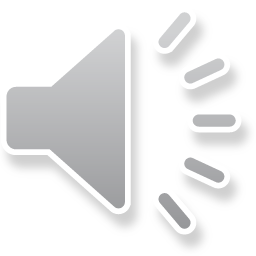 Principios para la creación de herramientas
 de valoración funcional: vídeos de ejemplos
ePortfolio: suele utilizarse en la educación, pero también se puede emplear, por ejemplo, en pacientes con enfermedades crónicas o en el asesoramiento.
https://www.youtube.com/watch?v=kTClSU_md10 
Herramientas de valoración y criterios de asignación de pacientes.
https://www.youtube.com/watch?v=cIusfLd7Mlo
(accedido el 17.01.2020)
[Speaker Notes: En la diapositiva tenéis el acceso a los siguientes enlaces sobre Principios para la creación de herramientas de valoración funcional:
ePortfolio: suele utilizarse en la educación, pero también se puede emplear, por ejemplo, en pacientes con enfermedades crónicas o en el asesoramiento.

Herramientas de valoración y criterios de asignación de pacientes.]
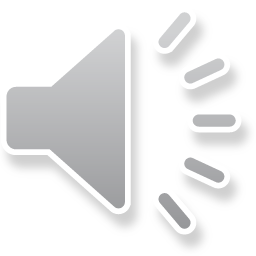 Resumen
La presentación obviamente no abarca el tema de la valoración funcional en la organización de los procesos terapéuticos.
El objetivo principal aquí es transmitir la idea de que en el caso específico de muchos pacientes, elementos tales como:
unas buenas relaciones sociales, el sentido subjetivo de la felicidad y la alegría de vivir, o la capacidad de aprender, son importantes determinantes de la salud.
[Speaker Notes: A modo de resumen:

La presentación obviamente no abarca el tema de la valoración funcional en la organización de los procesos terapéuticos.
El objetivo principal aquí es transmitir la idea de que en el caso específico de muchos pacientes, elementos tales como:
unas buenas relaciones sociales, el sentido subjetivo de la felicidad y la alegría de vivir, o la capacidad de aprender, son importantes determinantes de la salud.]
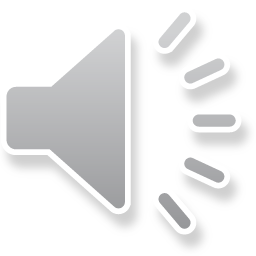 Preguntas de control
1. Analiza la relación entre los procesos de diagnóstico y el proceso de valoración funcional. 
2. Analiza las diferencias en la organización de los procesos de valoración funcional en el modelo médico y el modelo biopsicosocial. 
3. Analiza las diferencias entre la CIE y la CIF en cuanto al enfoque de la evaluación del desempeño. 
4. Analiza la importancia del aprendizaje en la organización de los procesos terapéuticos.
5. Analiza los principios para la creación de herramientas de valoración funcional.
[Speaker Notes: Preguntas de control
1. Analiza la relación entre los procesos de diagnóstico y el proceso de valoración funcional. 
2. Analiza las diferencias en la organización de los procesos de valoración funcional en el modelo médico y el modelo biopsicosocial. 
3. Analiza las diferencias entre la CIE y la CIF en cuanto al enfoque de la evaluación del desempeño. 
4. Analiza la importancia del aprendizaje en la organización de los procesos terapéuticos.
5. Analiza los principios para la creación de herramientas de valoración funcional.]
Gracias por tu atención
El apoyo de la Comisión Europea para la producción de esta publicación no constituye una aprobación del contenido, el cual refleja únicamente las opiniones de los autores, y la Comisión no se hace responsable del uso que pueda hacerse de la información contenida en la misma.